По чему памтите први дан у школи? 
Шта вам се тог дана највише допало? 
Како сте се осећали?
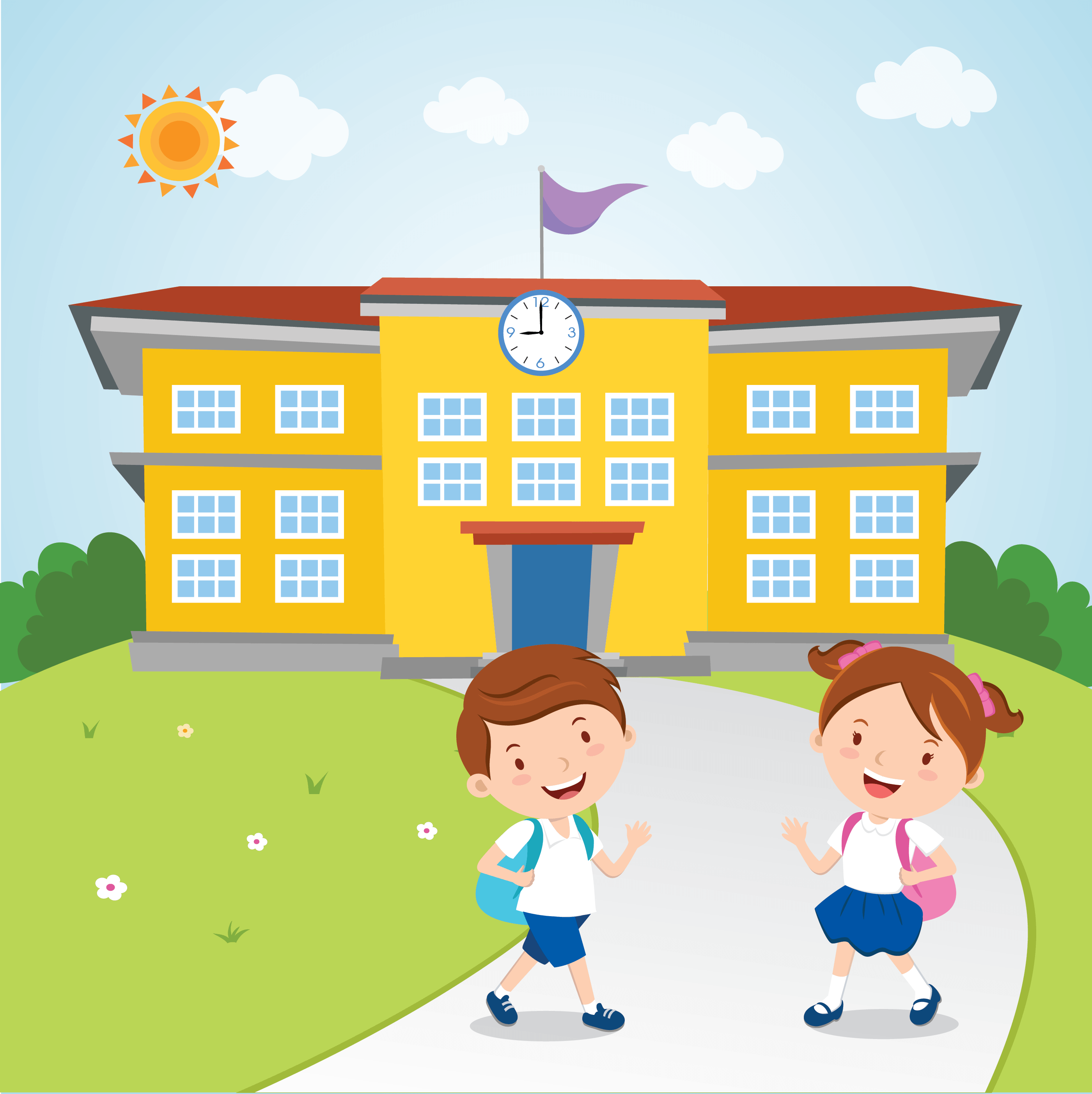 Данас ћемо читати текст„Први дан у школи”, Бора Ољачић, о ђаку прваку и његовим утисцима о првом дану у школи.
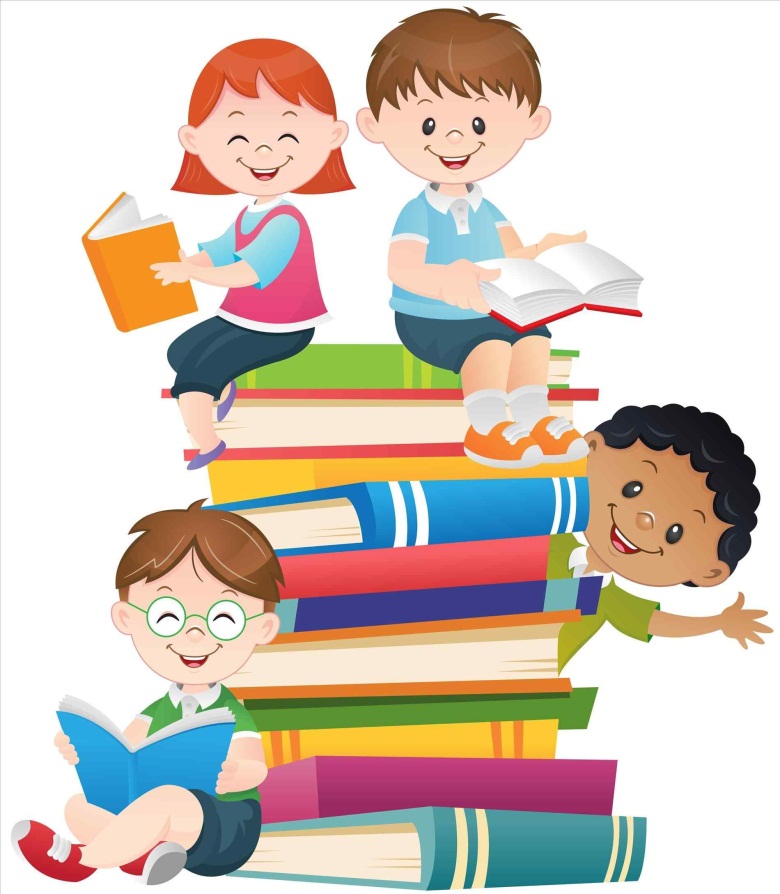 Бора Ољачић је познати српски писац и хумориста. Писао је за децу. Радио је на Радио Београду.
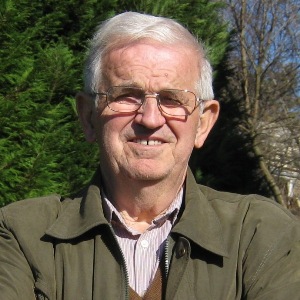 На датом линку послушајте текст, а затим га нађите  у читанкама, прочитајте гласно и вежбајте читање.
https://www.youtube.com/watch?v=KpztQkcza0s
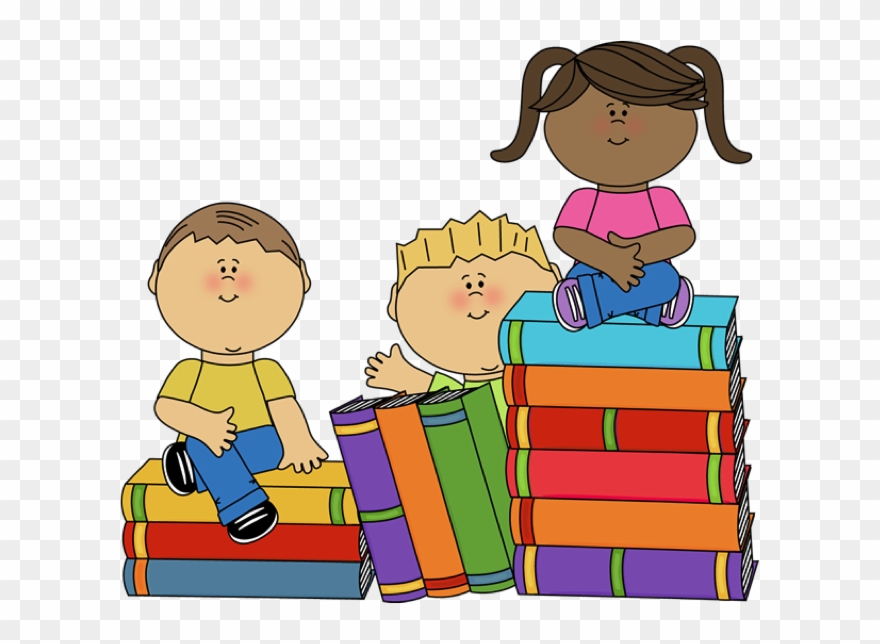 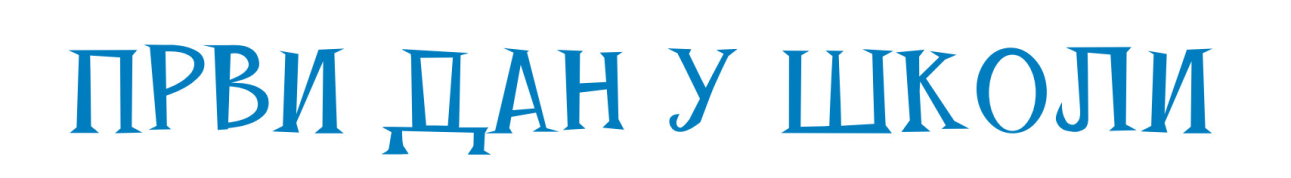 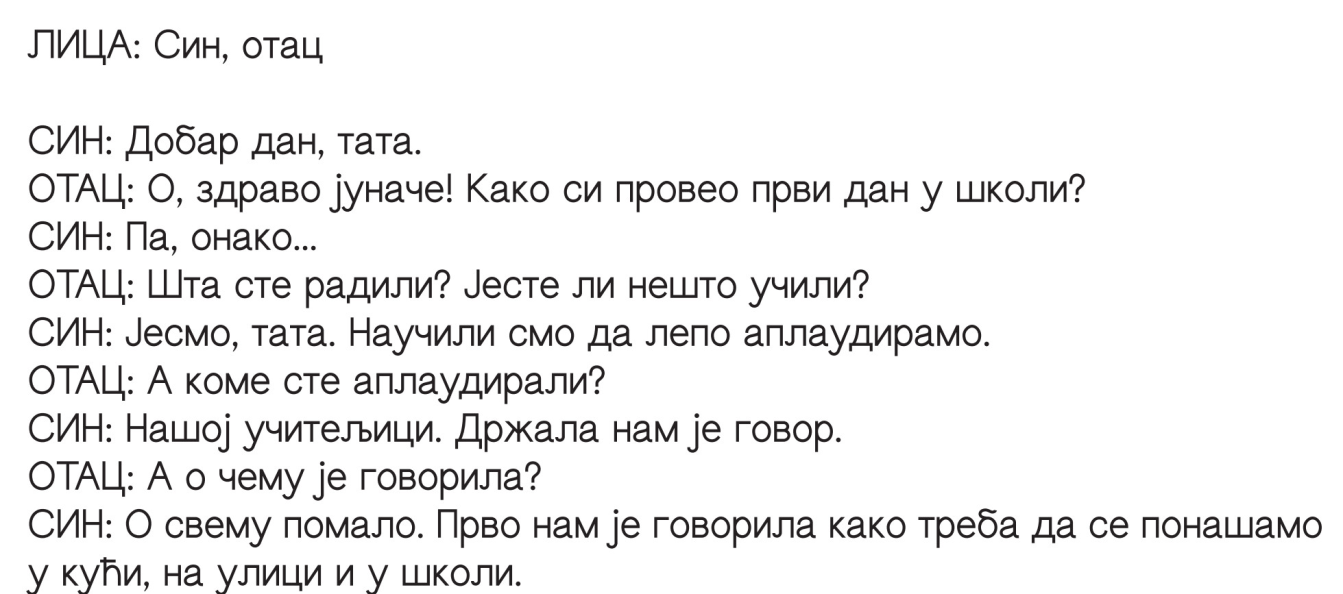 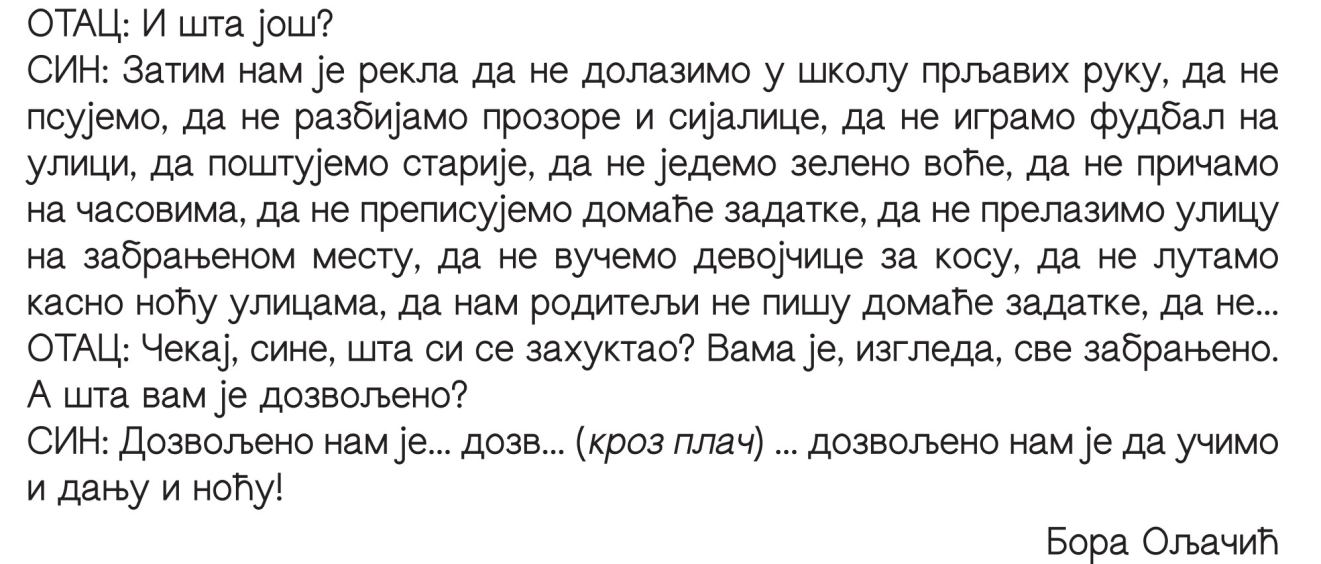 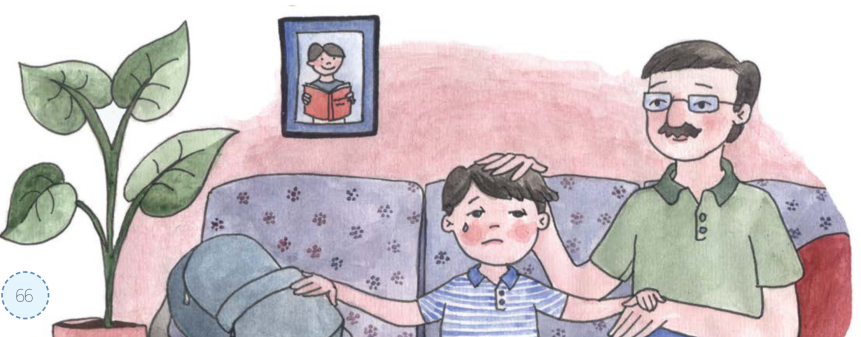 66.страна
Док сте читали текст прочитали сте и реч које вам можда није  позната.
захуктати – у залету, ужурбано и бучно нешто радити
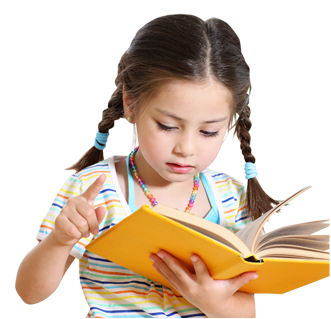 Да се подсетимо.....

Драмски текст је написан по улогама. Драмски текстови се изводе на сцени у позориштима.
Реченице у загради су посебна упутства која су намењена:

а)  читаоцима, којима се објашњава шта раде јунаци, 
б) глумцима, којима се објашњава како треба да се понашају на сцени.
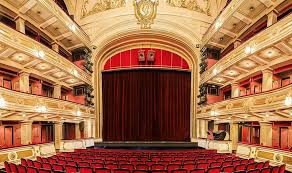 Још један подсетник...
Време збивања радње у тексту је време кад се радња дешава.

Када тата и син разговарају?
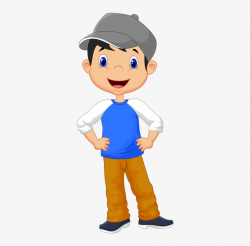 Да научимо нешто ново...
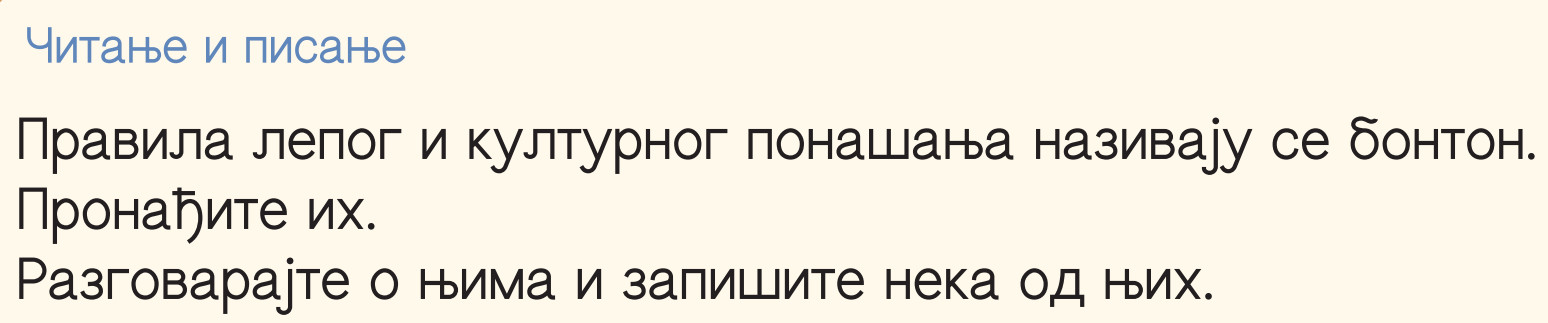 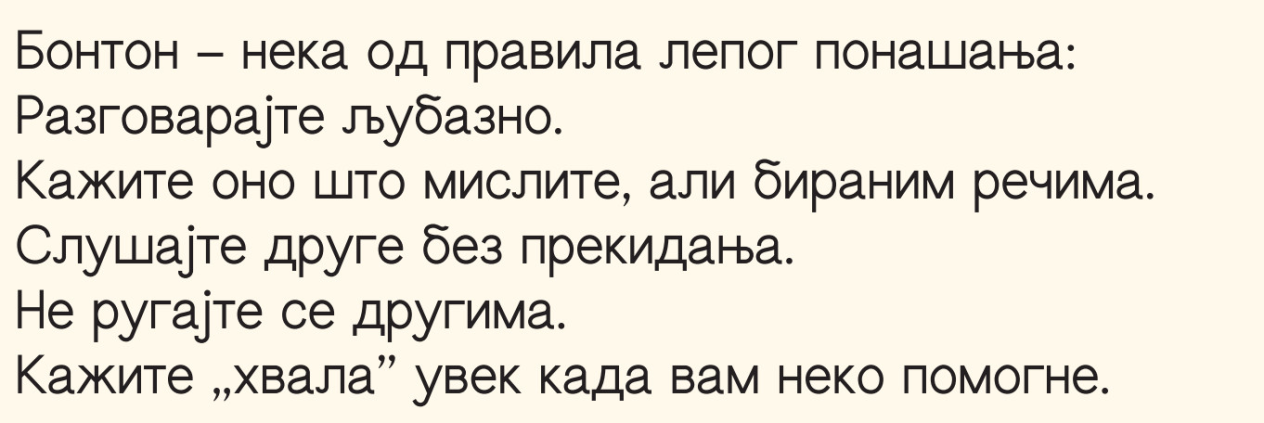 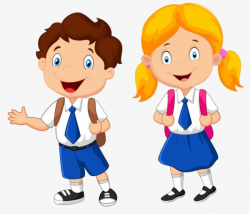 На следећа питања одговори усмено, труди се да реченице буду потпуне.
Који се ликови појављују у овом тексту? 

Где се одвија радња? 

Шта су деца научила први дан у школи? 

Шта тата одговара на причу свога сина о забранама?
 
Шта је син рекао на крају текста?
 
Зашто је говорио кроз плач?
На следећа питања одговори након што све запишеш са следеће стране презентације.
Шта је смешно у овом тексту? 

Какве су забране постављене у тексту? 

Да ли је син у праву када кроз плач каже да је дозвољено само учење? Зашто? 

Како се дечак осећао када се вратио из школе?
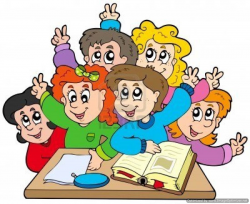 Записати у свеску
Школски рад 			12.5.
 				„Први дан у школи”
					Бора Ољачић


Драмски текст

захуктати – у залету, ужурбано и бучно нешто радити

Тема: Полазак  ђака првака у школу

Ликови: тата и син

Време радње: први дан школе

Место радње: кућа дечака 
 
Одговори на питања:
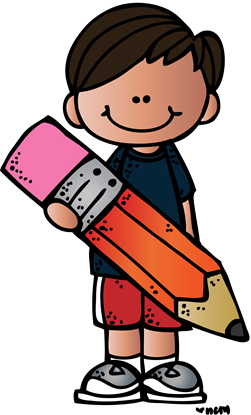 Домаћи задатак

Напишите  како је изгледао ваш први дан у школи и како се осећали тај дан.